Интерактивная игра
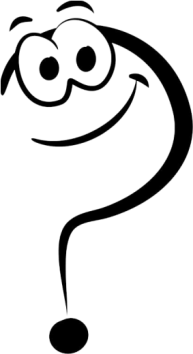 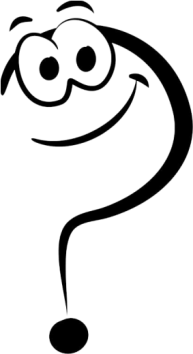 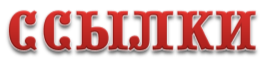 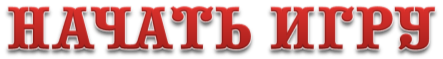 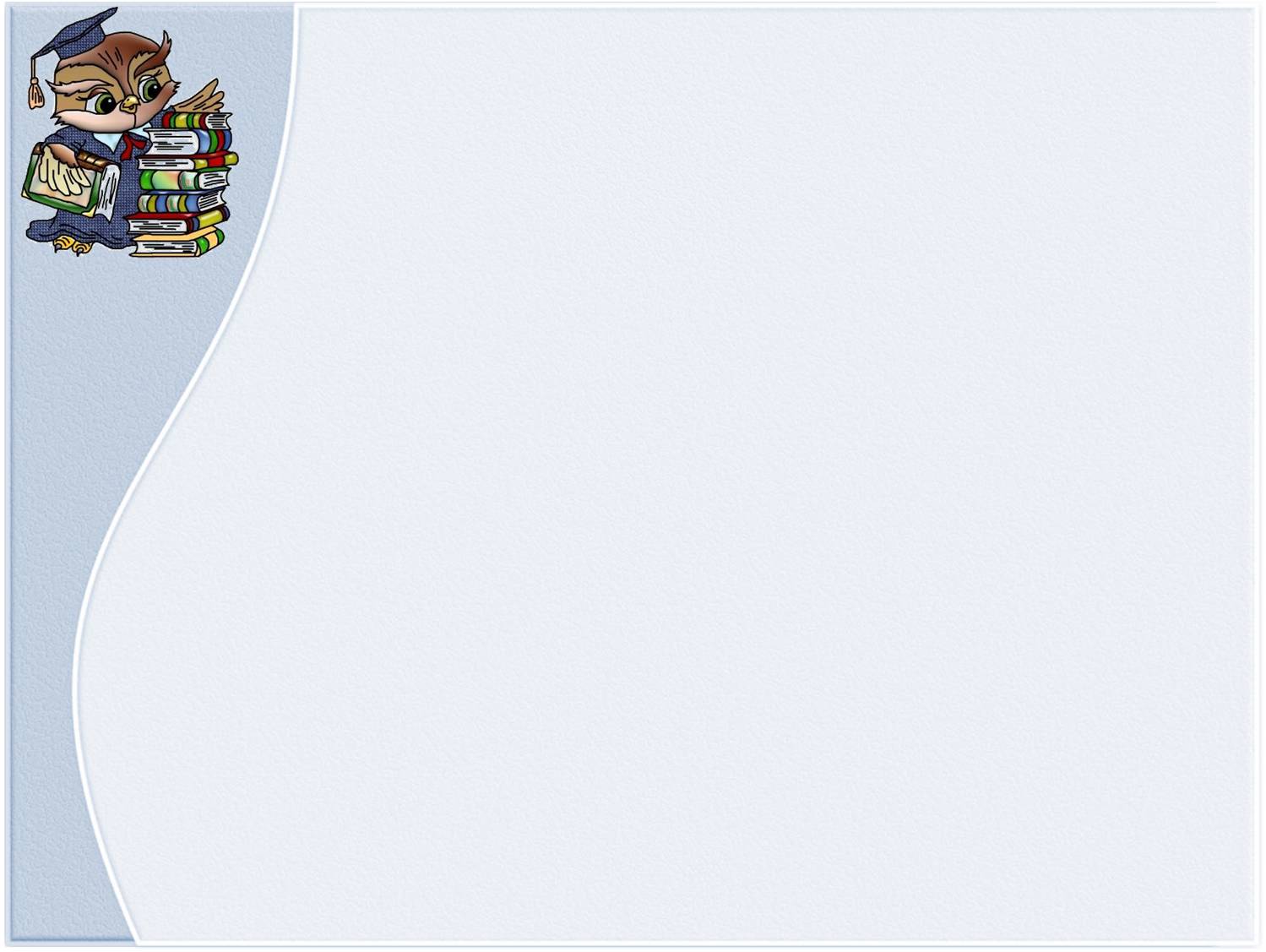 Интерактивная игра
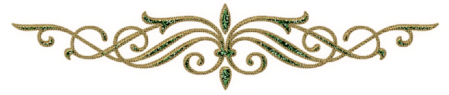 ориентирование
10
20
30
40
50
масштабы
10
20
30
40
50
время
10
20
30
40
50
Градусная сетка
10
20
30
40
50
координаты
10
20
30
40
50
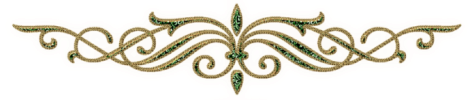 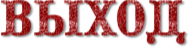 10
ОРИЕНТИРОВАНИЕ
Прибор для ориентирования на местности?
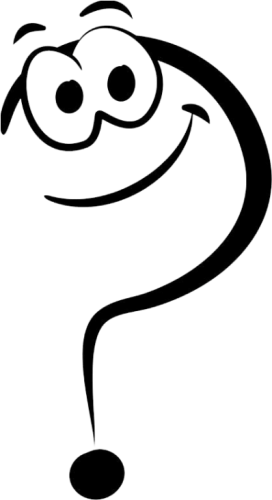 Компас
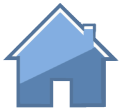 20
ОРИЕНТИРОВАНИЕ
Назовите три способа ориентирования на местности.
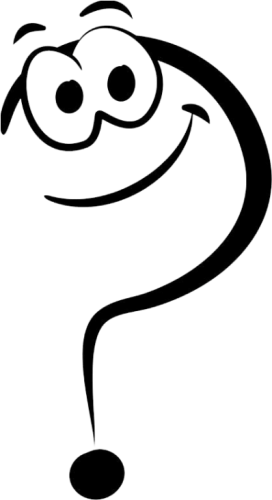 По небесным телам,    по местным признакам,     с помощью компаса
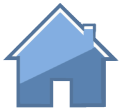 30
ОРИЕНТИРОВАНИЕ
Какой стороне горизонта соответствует азимут 1000˚?
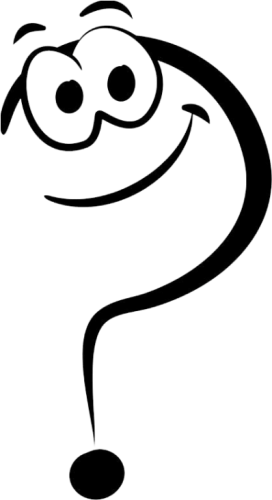 Юго-востоку
(1000 – 360 – 360 – 180 = 120)
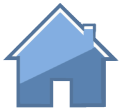 40
ОРИЕНТИРОВАНИЕ
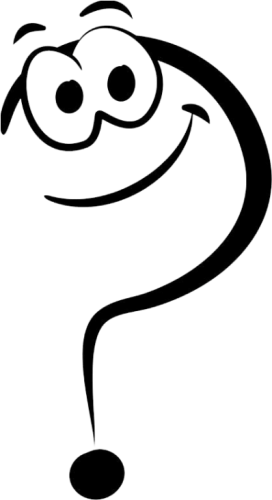 В каком направление двигалась группа туристов, если Полярную звезду они видели слева от себя?
Группа двигалась на восток
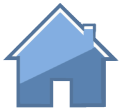 50
ОРИЕНТИРОВАНИЕ
Судно в океане взяло направление на норд-ост, какому азимуту это направление соответствует?
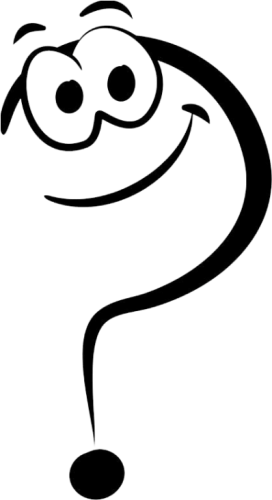 Норд-ост или северо-восток, соответствует азимуту в 45º
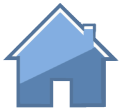 МАСШТАБЫ
10
Что такое масштаб?
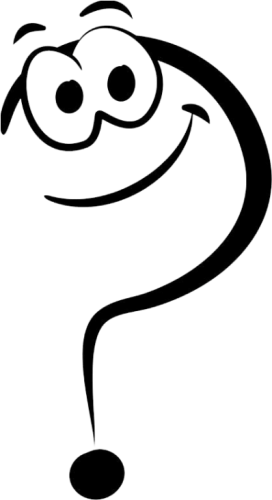 Отношение длины линии на чертеже, плане или карте к длине соответствующей линии на местности
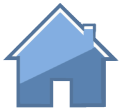 МАСШТАБЫ
20
Какие существуют виды масштабов?
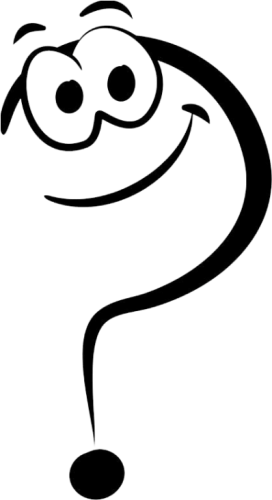 Численный, именованный, линейный
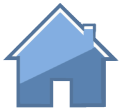 МАСШТАБЫ
30
Улица длиной 2 км на плане показана линией в 8 см. Какой масштаб плана?
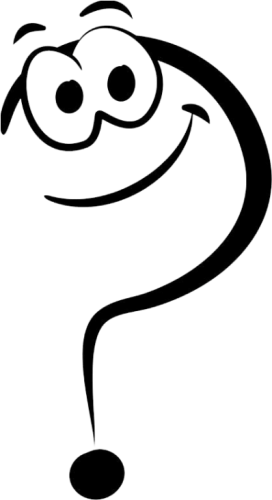 М 1:25 000
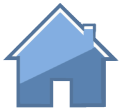 МАСШТАБЫ
40
Расстояние между берегами реки, которую вам нужно переплыть на плане с масштабом 1:2500 равно 4 см. Какое расстояние вам необходимо преодолеть на местности?
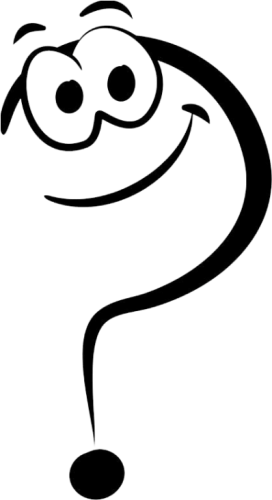 100 метров
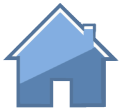 МАСШТАБЫ
50
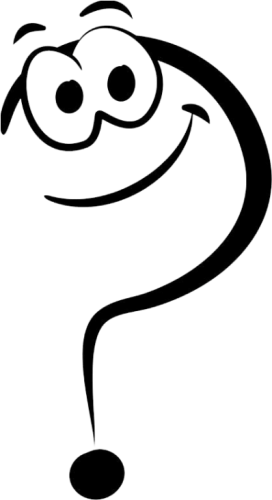 С какой скоростью бы двигался поезд по карте масштаба 1:5 000 000, со скоростью 50 км/ч, если показать эту скорость в масштабе?
1 см в час
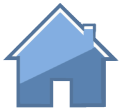 ВРЕМЯ
10
Определите, какое время будет в Берлине, если в Лондоне 8 часов утра?
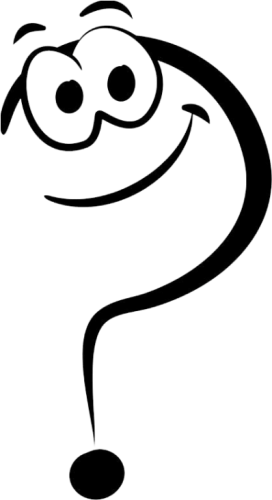 Берлин находится в 1-ом часовом поясе, а Лондон – в 0-ом. В Берлине на час больше – 9 часов утра.
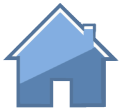 ВРЕМЯ
20
В чём отличаются местное и поясное время?
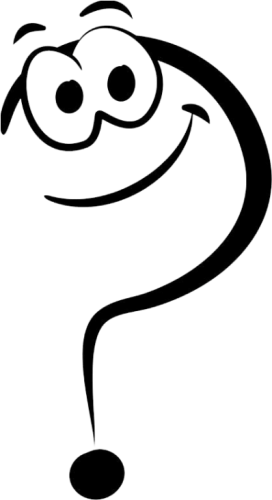 Местное время – это время на одном меридиане от полюса до полюса, а поясное – время в пределах одного часового пояса (15˚).
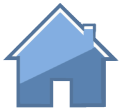 ВРЕМЯ
30
Определите продолжительность светового дня, если восход Солнца был по азимуту 303˚, а закат – по азимуту 69˚?
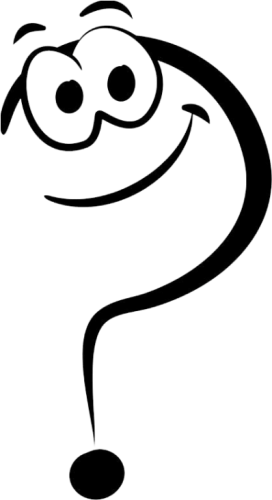 (303 – 69 = 234, 234 : 15 = 15,6 ч. или 15 часов 36 минут)
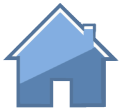 ВРЕМЯ
40
На нулевом меридиане местное время – 12 часов дня. Какое местное время на 30˚з.д.?                                 На 30˚в.д.?
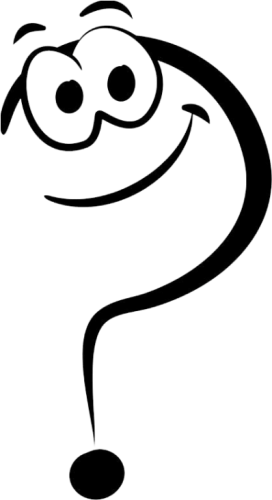 На 30˚з.д. – 10 часов,
На 30˚в.д. – 14 часов
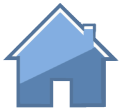 ВРЕМЯ
50
Определите долготу на которой находится яхта 5 октября в 17.00, если в Гринвичской обсерватории в этот момент 21.00.
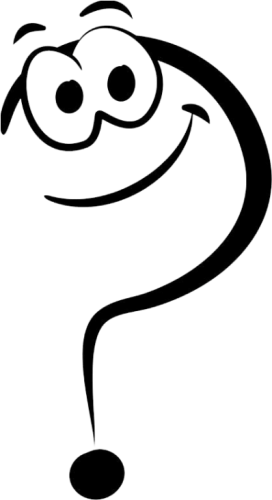 Яхта находится на долготе 60˚к западу от Гринвича.
Разъяснение: 1) Определяем разницу во времени (21.00 – 17.00 = 04.00. 2) 1 ч - 15˚, 4 ч × 15˚= 60˚. Точка расположена к западу от Гринвича, т.к. время там меньшее.
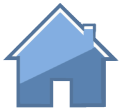 ГРАДУСНАЯ СЕТКА
10
В каком направлении движется путешественник, о котором известно, что он перемещается по 20˚с.ш.?
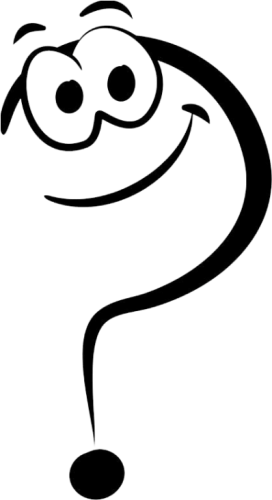 Либо с запада на восток, либо с востока на запад.
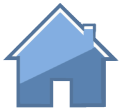 ГРАДУСНАЯ СЕТКА
20
Что находится западнее: Минск или Москва?
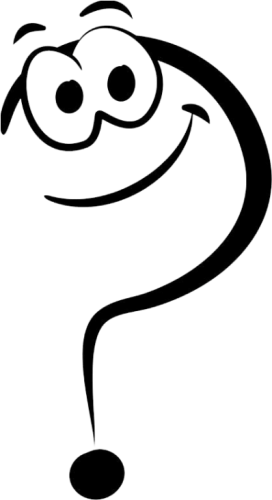 Минск
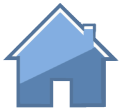 ГРАДУСНАЯ СЕТКА
30
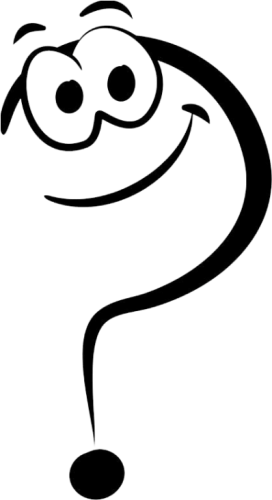 Какой материк пересекают все меридианы?
Антарктиду
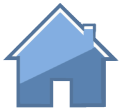 ГРАДУСНАЯ СЕТКА
40
Зная географическую широту точек А - 35˚с.ш.; Б - 10˚с.ш.; В - 12˚ю.ш.;   Г - 37˚ю.ш., определите, какая из них расположена дальше всего от экватора.
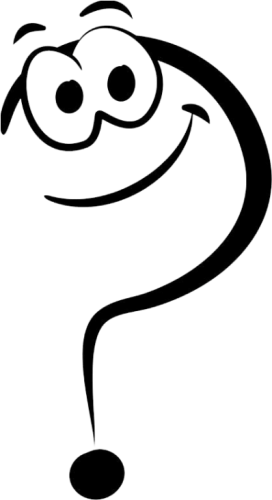 Точка Г - 37˚ю.ш.
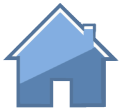 ГРАДУСНАЯ СЕТКА
50
Рассчитайте, на каком меридиане окажется самолёт, если он пересечёт Северный полюс по 30˚в.д., не меняя курса?
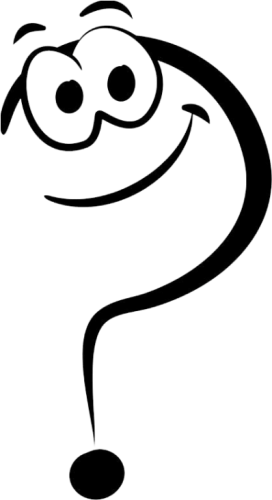 150˚з.д.
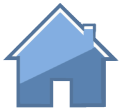 КООРДИНАТЫ
10
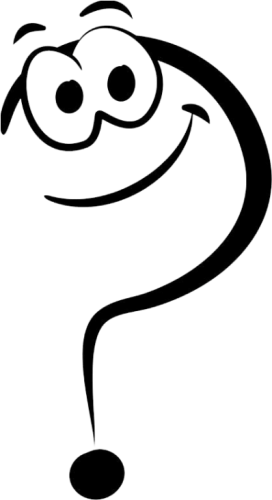 Как называется линия, которая обозначается 0˚широты?
Экватор
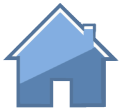 КООРДИНАТЫ
20
Какой географический объект находится в точке с координатами 96º с. ш. и 183º в. д.?
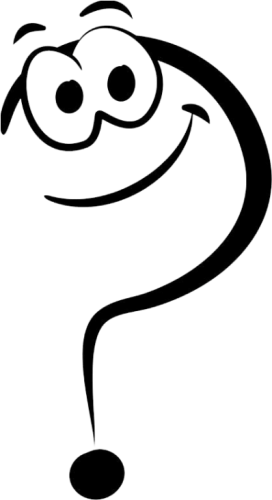 Таких координат не может быть
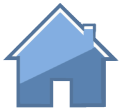 КООРДИНАТЫ
30
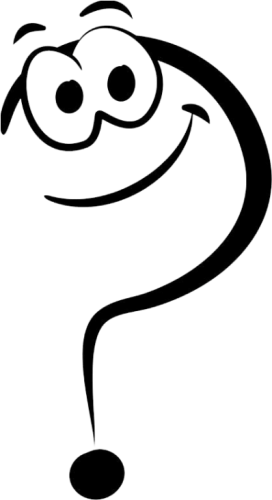 Какой город расположен в точке с координатами 54˚с.ш., 28˚в.д.?
Минск
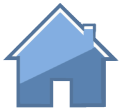 КООРДИНАТЫ
40
Это озеро называют «мёртвым сердцем» материка, на котором оно находится. Назовите озеро и материк.
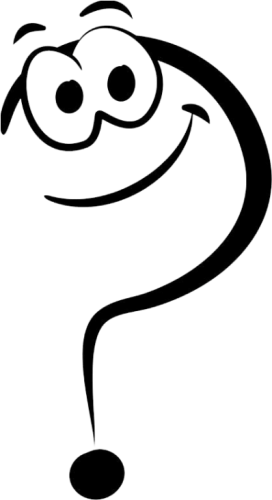 Озеро Эйр-Норт, Австралия
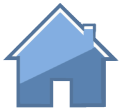 КООРДИНАТЫ
50
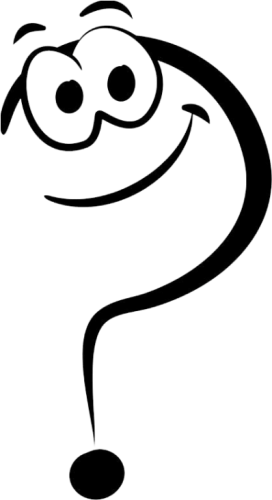 Назовите меридиан, по которому от полюса до полюса вода?
Такого меридиана нет
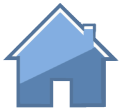 ИНТЕРНЕТ - РЕСУРСЫ
Идея кнопки «домик»
Знак вопроса
Мудрая сова 
Разделитель
Сайт: http://elenaranko.ucoz.ru/